RCWG 9.27.23
NPRR1179
Submitted by ERCOT 5.04.23
Modifies existing dispute process
Expansion of recovery of reasonable RUC related fuel costs and penalties that exceed the fuel index price used by ERCOT
For verification purposes, ERCOT will review applicable invoices, contracts, and attestations
Quick implementation, minimal to no system impact
RCWG
Meeting Summary 9.27.23
2
NPRR1179 - OUTSTANDING ISSUES
CONSENSUS
ISSUE #1
PROPOSAL
Resource RUC’d and purchases fuel to operate during committed period
Resource trips offline during commitment
What should be recoverable?
Constellation proposed draft language
QSE/RE should make reasonable effort to sell fuel 
Any residual values provided to ERCOT
Fuel able to be stored for later use should not be recoverable
Net fuel costs and related penalties should be recoverable
The group agreed on the proposed solution.
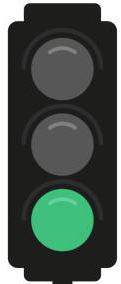 RCWG
Meeting Summary 9.27.23
3
NPRR1179 - OUTSTANDING ISSUES
CONSENSUS
ISSUE #2
PROPOSAL
Actual heat rate during dispute period can deviate from verifiable costs average heat rate
How should ERCOT handle this situation?
ERCOT proposed draft language
Cap actual heat rate at 110% of verifiable costs average heat rate
Group Commentary: reverse case, higher cap, language clarity, resubmission criteria
ERCOT drafting language to address commentary. Additional discussion to continue at 10.25.23 RCWG.
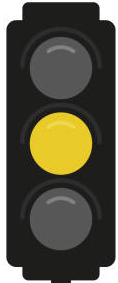 RCWG
Meeting Summary 9.27.23
4
RCWG CONTACT
Blake Holt
blake.holt@lcra.org
512.578.2003
RCWG
Meeting Summary 9.27.23
5